Những thách thức hiện nay của các nhà GMHS ASEAN
Florian R. Nuevo MD
Bệnh viện trường Đại học tổng hợp Santo Tomas
Manila Philippines

Email:   florianrnuevo@gmail.com
Mục tiêu bài báo cáo
Nâng cao hiểu biết của các bs GMHS về tác động của ngoại khoa lên sức khỏe cộng đồng
 
Giới thiệu những cách mà các khoa GMHS có thể áp dụng trong gánh nặng ngoại khoa toàn cầu

Nhận diện các thách thức mà chúng ta, những nhà GMHS ASEAN phải vượt qua để nâng cao kết quả phẫu thuật và điều trị ngoại khoa.
Gánh nặng ngoại khoa toàn cầu là gì?
Những nguyên nhân tử vong hàng đầu và gánh nặng bệnh tật của thế giới năm 2004
Tỷ lệ tử vong
Giảm tuổi thọ tính toán
%
Bệnh tim thiếu máu	      12.2
Bệnh mạch máu não	9.7
Nhiễm trùng đường hô hấp dưới	   7.1
COPD	   5.1
Ỉa chảy	   3.7
HIV/AIDS 	   3.5
Lao	    2.5
Ung thư phổi, khí quản, phế quản  2.3
Tai nạn giao thông	   2.2
Đẻ non hoặc đẻ thiếu cân	2.0
%
Nhiễm trùng đường hô hấp dưới	6.2
Ỉa chảy	 4.8
Trầm cảm	4.3
Bênh tim thiếu máu	4.1
HIV/AIDS	3.8
Bệnh mạch máu não	3.1
Đẻ non hoặc đẻ thiếu cân 	2.9
Chấn thương/ngạt khi sinh	2.7
Tai nạn giao thông	   2.7
Nhiễm khuẩn sơ sinh và NN khác	 2.7
[Speaker Notes: 5.3 chết trong năm 2000]
Phân bố tuổi và số lượng tử vong thế giới năm 2004
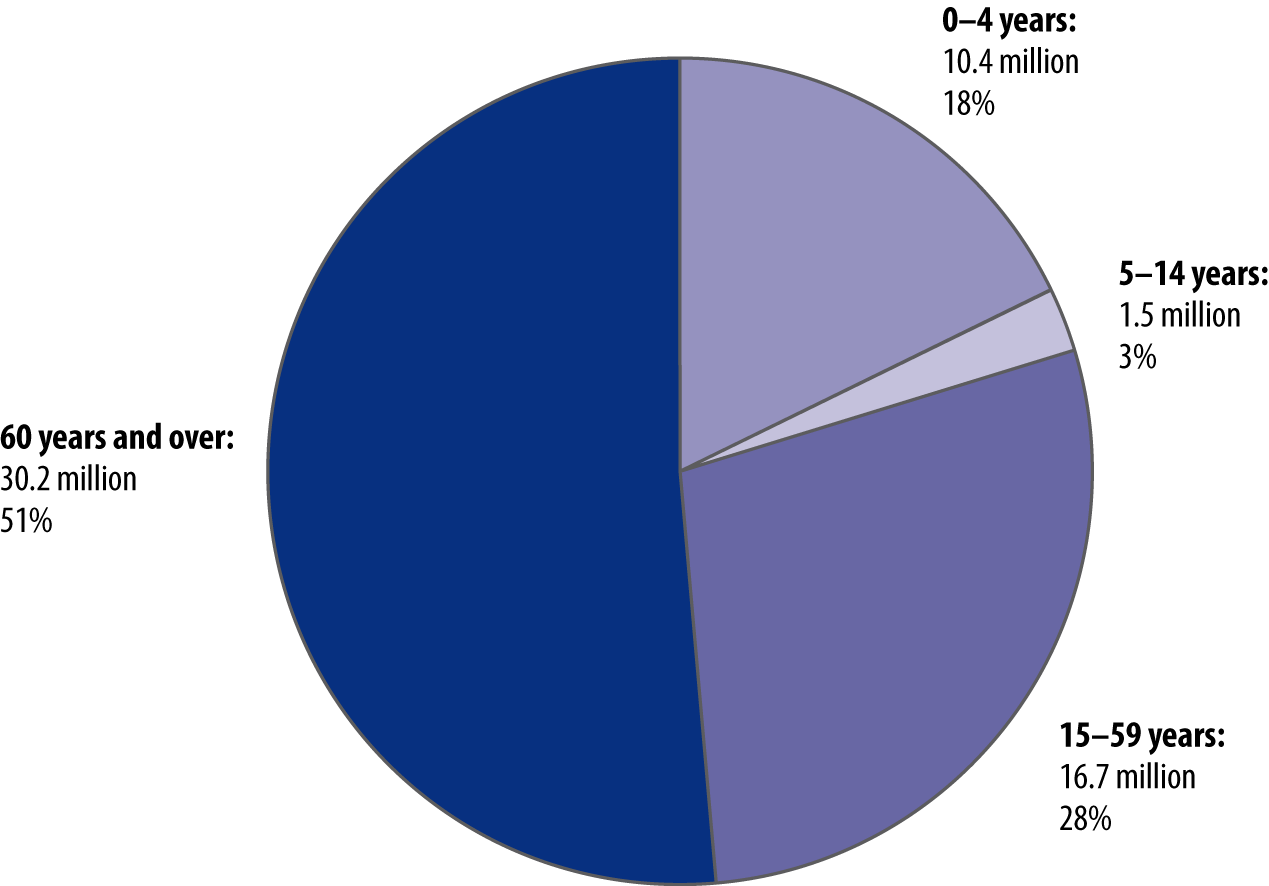 Gánh nặng bệnh tật toàn cầu
Những bệnh lý được điều trị chủ yếu hoặc thường xuyên bằng ngoại khoa chiếm tỷ lệ đáng kể trong gánh nặng bệnh lý toàn cầu

Riêng năm 2012, các chấn thương đã giết chết gần 5 triệu người và khoảng 270.000 phụ nữ chết vì biến chứng mang thai

Tuy nhiên, bản thân ngoại khoa không được chú ý đúng mức trong lĩnh vực sức khỏe toàn cầu.
[Speaker Notes: Những bệnh lý được điều trị chủ yếu hoặc thường xuyên bằng ngoại khoa chiêm tỷ lệ đáng kể trong gánh nặng bệnh lý toàn cầu. Riêng trong năm 2012 các chấn thương đã giết chết gần 5 triệu người và khoảng 270000 phụ nữ chết vì biến chứng mang thai. Nhiều cái chết trong số đó, cũng như những cái chết do các tình trạng cấp cứu ổ bụng, dị dạng bẩm sinh và những nguyên nhân khác, có thể tránh được bằng cách nâng cao khả năng tiếp cận với điều trị ngoại khoa tốt. Tuy vậy ngoại khoa tự nó không được nhìn nhận đúng mức trong rỏ sức khỏe toàn cầu. Ngày càng nhiều người từ các lĩnh vực khác nhau đang cố gắng nhằm thay đổi điều này và nhằm nâng cao khả năng tiếp cận tới điều trị ngoại hợp lý, an toàn ở các quốc gia có thu nhập thấp và trung bình.]
Điều gì làm nên “phẫu thuật thiết yếu”?
Có những tình trạng mà…

Được điều trị ban đầu hoặc toàn diện bằng phẫu thuật 

Gây hậu quả sức khỏe nặng nề, và…

Có thể được điều trị thành công bằng phẫu thuật với chi phí/giá và tính khả thi được khuyến khích thực hiện trên toàn cầu.
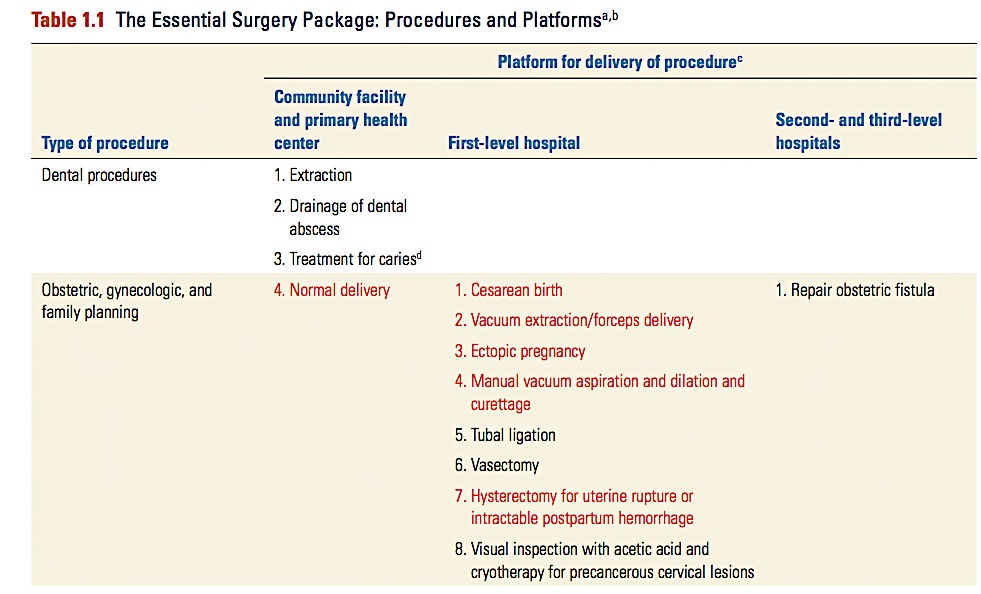 [Speaker Notes: Các loại phẫu thuật thủ thuật theo tuyến trong đó tuyến y tế cơ sở, cộng đồng có thể thực hiện nhổ răng, áp xe chân răng, sâu răng, đẻ thường. Các bệnh viện cấp 1 có thể thực hiện mổ đẻ, đỡ đẻ bằng giác hút, forcef, chửa ngoài TC, nạo hút thai, thắt ống dẫn trứng, thắt ống dẫn tinh, cắt TC hoặc vỡ tử cung, chảy máu sau đẻ, khám bằng mắt với axit acetic và điều trị áp lạnh đối với những tổn thương tiền ung thư ở cổ TC.
Bệnh viện cấp 2 có thể thực hiện vá rò sinh dục…]
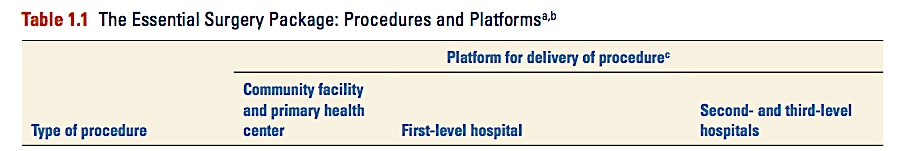 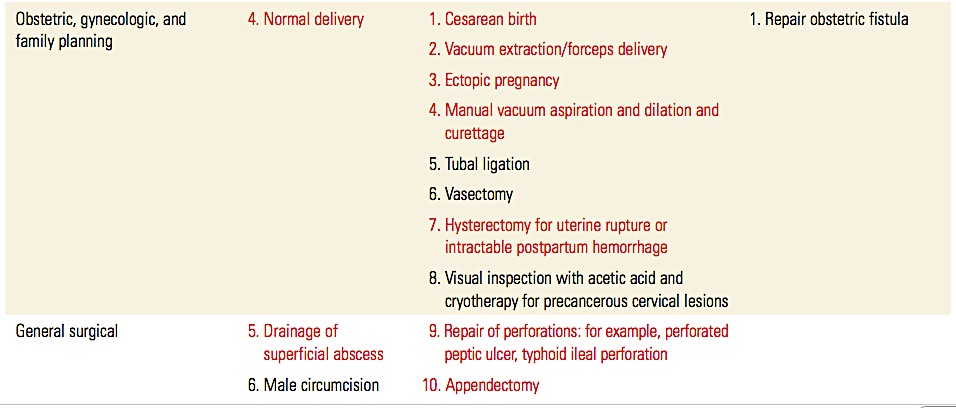 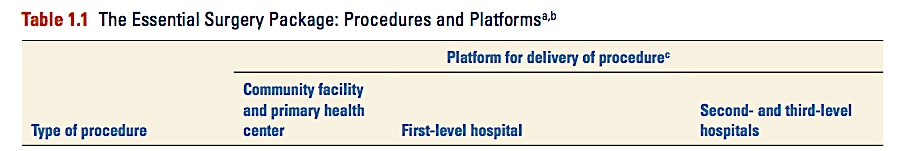 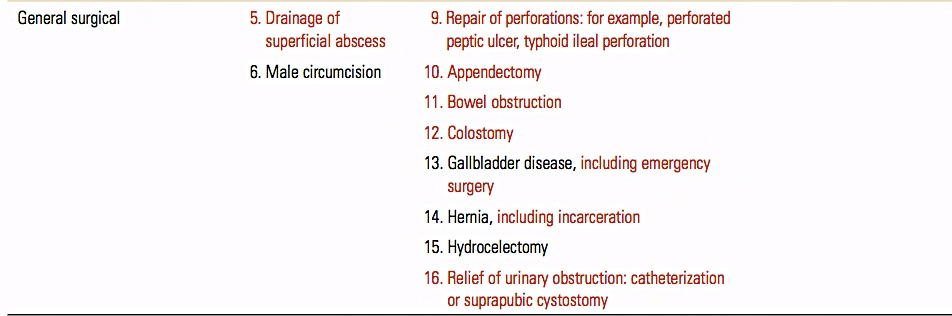 [Speaker Notes: Phầu thuật chung. Y tế cơ sở có thể làm dẫn lưu ổ áp xe nông, cắt bao quy đầu. Bệnh viện cấp 1 có thể mổ thủng dạ dày, ruột, cắt RT, tắc ruột, hậu môn nhân tạo, bệnh lý tùi mật bao gồm cả mổ cấp cứu, thoạt vị kể cả thoát vị nghẹt, ứ nước màng tinh hoàn, giải tắc đái đặt sonde bàng quang hoặc mở thông bàng quang trên xương mu]
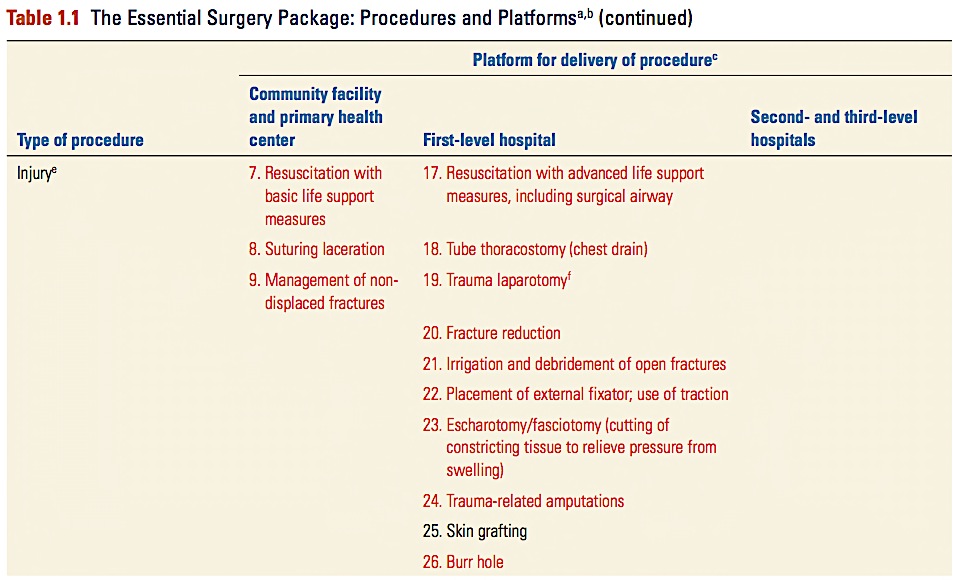 [Speaker Notes: Chấn thương: Y tế cơ sở có thể thưc hiện cấp cứu ngừng tuần hoàn cơ bạn, khâu vết rách da, gẫy xương không di lệch. BV cấp 1 có thể hồi sức ngừng TH nâng cao bao gồm cả mở KQ, dẫn lưu màng phổi, mở bụng do chấn thương, nắn xương, rửa-cắt lọc gãy xương hở, cố định ngoại vi có kéo, rạch giải áp các áp xe, cắt cụt chi do chấn thương, ghép da…]
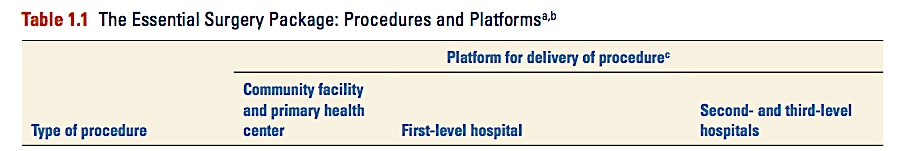 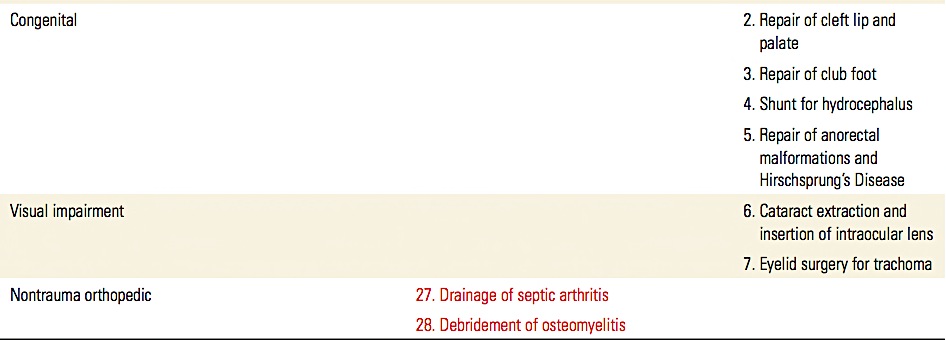 [Speaker Notes: Dị tật bẩm sinh, nhãn khoa. Thuộc nhiệm vụ của các bệnh viện tuyến 2 và 3 với sửa sứt môi, hở hàm ếch, sửa tật bàn chân bẹt, dị dạng hậu môn trục tràng và hội chứng Hischspurg, thay thủy tinh thể, phẫu thuật lệ đạo trong bệnh mắt hột. 
Các bệnh lý xương khớp không chấn thương, bv cấp 1 có thể dẫn lưu viêm khớp nhiễm trùng, cắt lọc viêm tủy xương.]
Ảnh hưởng của phẫu thuật thiết yếu
Chúng tôi cho rằng việc tiếp cận rộng rãi tới gói các phẫu thuật, thủ thuật thiết yếu nói trên có thể phòng ngừa được 1.5 triệu cái chết/năm hay 6-7% tổng số tử vong có thể tránh được ở các quốc gia có thu nhập thấp và trung bình
Gây mê có ảnh hưởng đến gánh nặng ngoại khoa toàn cầu?
WHO Regional Groupings
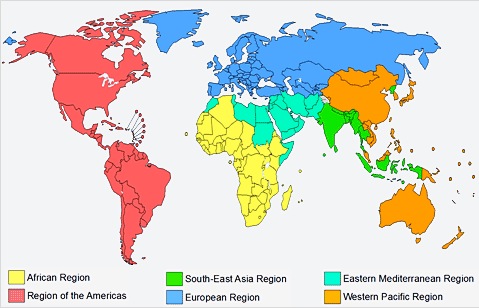 [Speaker Notes: Phân nhóm theo khu vực của TCYTTG bao gồm các khu vực châu Phi, châu Mỹ, Đông nam Á, châu Âu, đông địa trung hải và khu  vực tây Thái bình dương.]
The World by Income
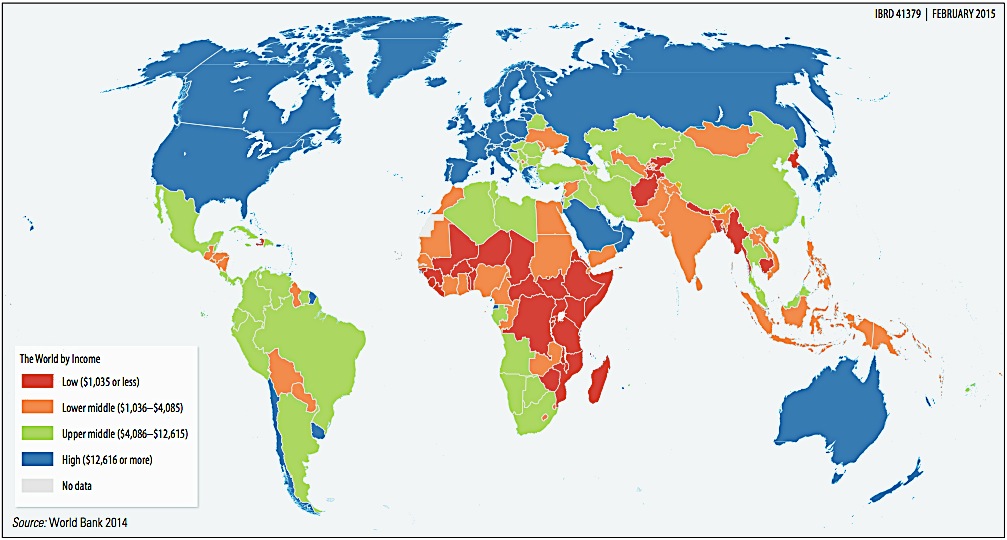 [Speaker Notes: Phân chia khu vực theo thu nhập: Thấp, trung bình thấp, trung bình cao và không có số liệu.]
Đông nam Á
[Speaker Notes: Đông]
Tây Thái bình dương
Hiệp hội các quốc gia đông nam Á ASEAN
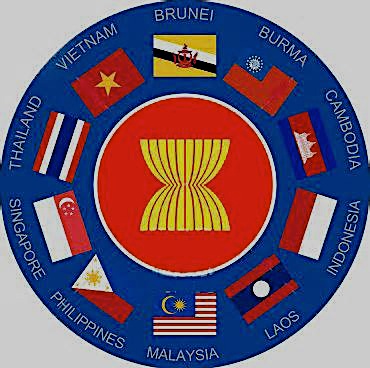 [Speaker Notes: Hiệp hội các quốc gia đông nam Á]
Phân loại của NHTG 7.2014 theo thu nhập bình quân đầu người
Gây mê và gánh nặng bệnh tật toàn cầu
Tính bất cập về gây mê và đòi hỏi an toàn của bệnh nhân thường gắn liền với mức độ phát triển của quốc gia

Những quốc gia có thu nhập thấp và trung bình (LMIC) có mức bất cập về nhu cầu ngoại khoa lớn nhất.
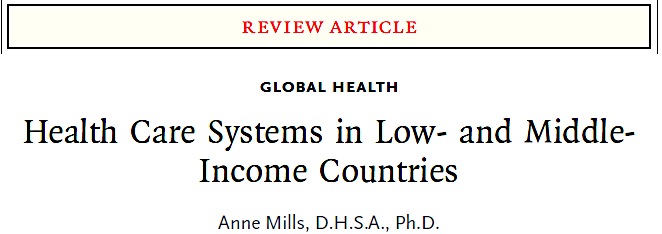 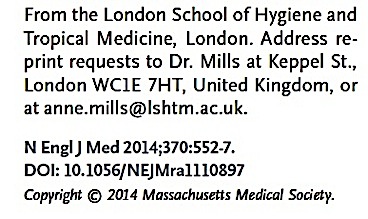 [Speaker Notes: Hệ thống y tế ở các quốc gia thu nhập thấp và trung bình. Nghiên cứu của trường vệ sinh và y học nhiệt đới London.]
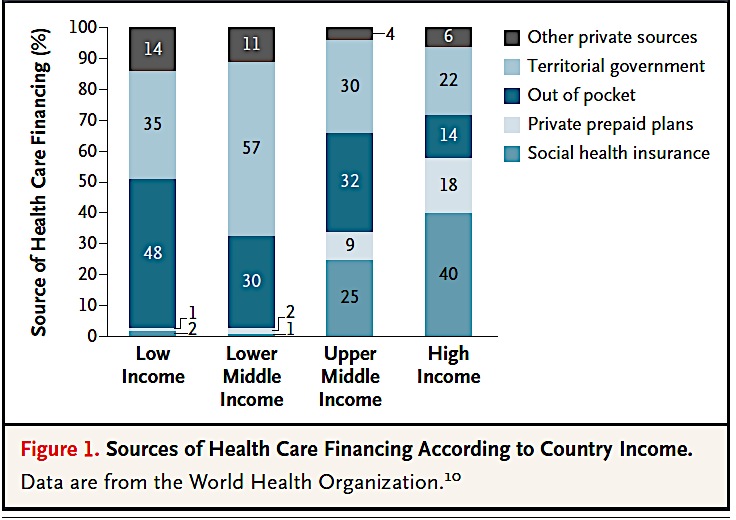 [Speaker Notes: Nguồn tài chính cho y tế theo thu nhập quốc gia]
Bài học rút ra từ nghiên cứu này:
Một phương pháp tiếp cận tốt ở nước này có thể không tốt như vậy ở nước khác.
Không phải tất cả các phương pháp tiếp cận đều được chính phủ hoăc các thành phần khác chấp nhận. 
Thành công của một phương pháp phụ thuộc vào hệ thống mà nó định gắn với, cũng như tính kiên định của nó với những giá trị địa phương và ý thức hệ. 
Củng cố một hệ thống y tế đòi hỏi tập trung không chỉ vào các chiến lược đặc thù mà còn vào việc tạo ra môi trường thúc đẩy việc đổi mới
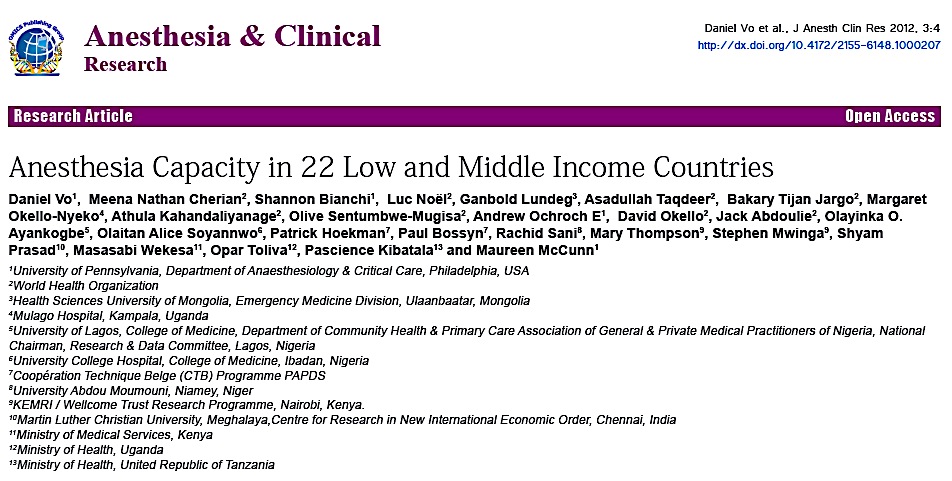 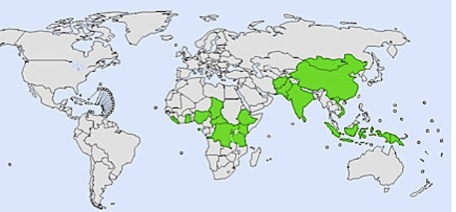 [Speaker Notes: Gây mê ở 22 quốc gia có thu nhập thấp và trung bình]
Các nguồn lực/hạ tầng kiến trúc sẵn có
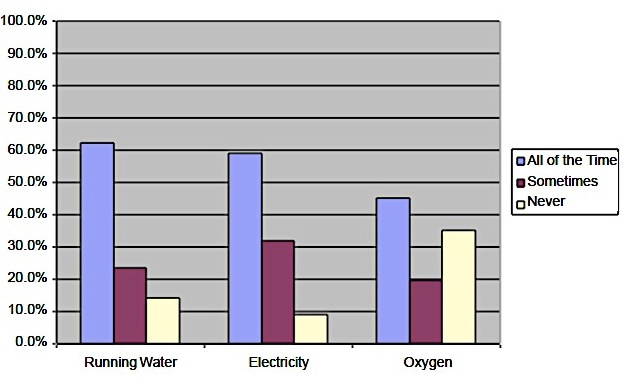 [Speaker Notes: Nguo]
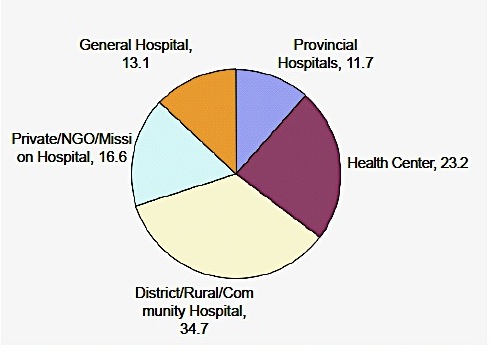 Các loại hình y tế được nghiên cứu
590 cơ sở
35 % 	Không có ô xy

40% 	Không có máy gây mê

58.5 %  Làm gây mê toàn thân
4
5
3
2
1
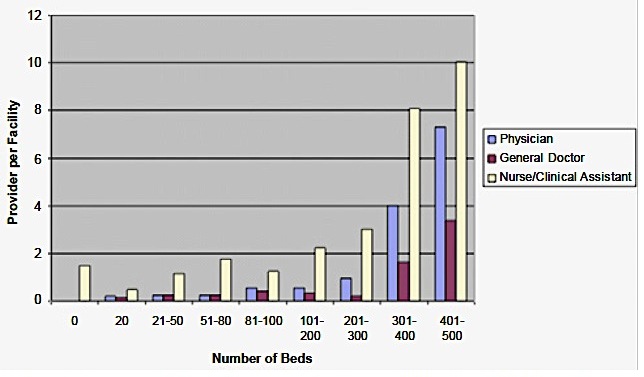 Người làm GM
[Speaker Notes: Người làm gây mê là bác sĩ, bác sĩ đa khoa, y tá phụ]
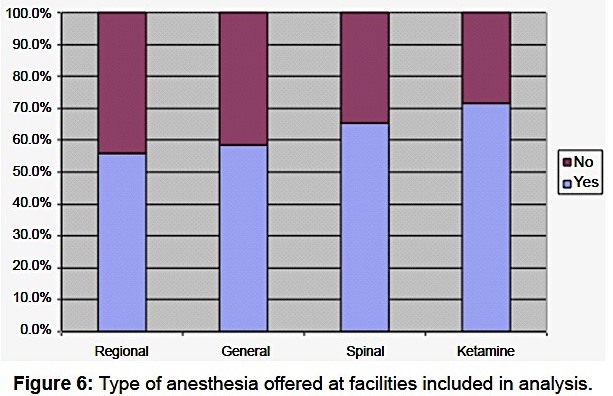 [Speaker Notes: Những kiểu gây mê/tê tại các cơ sở được nghiên cứu]
Bài học rút ra từ nghiên cứu của TCYTTG năm 2012 về năng lực gây mê ở các quốc gia có thu nhập thấp và trung bình:
[Speaker Notes: Do những hạn chế (5-8, 10). Điều khiến chúng tôi ngạc nhiên trong nghiên cứu của mình là những răc rối cố hữu trong việc làm một báo cáo tóm tắt toàn cầu về nhu cầu gây mê; Sự khác biệt đa dạng giữa các quốc gia đặt ra một câu hỏi rằng liệu một bảng kiểm về các trang thiết bị thiết yếu hay một cách tiếp cận đơn lẻ từ cấp trên với mục đich nâng cao năng lực gây mê thì sẽ khả thi.]
Năng  lực gây mê ở 22 quốc gia có thu nhập thấp và TBNghiên cứu năm 2012 của TCYTTG
Kết luận:     
Việc gây mê ở các quốc gia này bị hạn chế bởi sự thiếu hụt về: 
Nguồn nhân lực
Trang thiết bị
Năng lực hệ thống
Những yếu tố tham gia vào khủng hoảng GM ở các nước có thu nhập thấp và TB
Thực hành ngoại khoa kém  
Ít người làm GM được đào tạo; quá tải công việc
Đường tiếp cận tới các thuốc thiết yếu không tin cậy, bao gồm cả ô xy.
Hạn chế theo dõi an toàn
Hạn chế lựa chọn cho chăm sóc phẫu thuật bao gồm cả kiểm soát đau sau mổ
Kiểm soát đau sau mổ
Kiểm soát đau không chỉ là quyền con người tối thiểu

Kiểm soát đau sau mổ không tốt góp phần gây ra biến chứng và tăng nguy cơ bị đau mãn tính. 

Một sự thật đáng tiếc ở các nước có thu nhập thấp và trung bình là những thuốc giảm đau, ví dụ opiod hay các NSAID, thường không có hoặc không có khả năng chi trả.
Kiểm soát đau sau mổ
Cân nhắc lại: 
Vai trò của gây tê vùng
Chúng ta có thể hạn chế khủng hoảng GM bằng cách nào?
Gánh nặng gây mê và phẫu thuật
Đóng góp của GM trong gánh nặng bệnh lý ngoại khoa thì khó mà đong đếm được, NHƯNG GM là không thể thiếu đối với phẫu thuật và có đóng góp như nhau vào biến chứng và tử vong.
Định hướng tương lai giảm thiểu khủng hoảng GM
Cải thiện lối tiếp cận với GM và phẫu thuật

Đầu tư vào những trang thiết bị có tác động có lợi cho an toàn người bệnh
Máy gây mê
Máy đo bão hòa ô xy
Máy đo CO2
Đèn soi thanh quản Video
Siêu âm xách tay
Định hướng tương lai giảm thiểu khủng hoảng GM
Huấn luyện, đào tạo và chuẩn hóa:
Đào tạo chuyên ngành GM cho những người sẽ làm gây mê 
Tiếp tục huấn luyện cho những người đang làm GM

Các chương trình nâng cao chất lượng
Một ví dụ mô tả về cải tiến chất lượng
Quy trình
Kết quả
Cấu trúc
Khối bác sĩ
Khối quản lý
Người đứng đầu
Văn hóa
Thiết kế tổ chức
Thông tin quản lý
Động lực
Đánh giá

Xác định vấn đề

Thực hiện

Theo dõi
Chất lượng dịch vụ

Biến chứng

Tử vong
Intl Journal for Quality in Health Care Vol 19.6. 341-348 2007
Promoting Quality from Management Perspective. S.Glickman, et.al
Quản lý chất lượng = Đo lường + Phân tích số liệu + Cải tiến
Những chỉ dấu thực hiện chính
Đánh giá cấu trúc
Đánh giá quy trình
Đánh giá kết quả
Sử dụng đánh giá kết quả đơn thuần không phải là cách hiệu quả để đánh giá chất lượng điều trị
Các đánh giá quy trình là phương tiện tốt hơn trong cải tiến chất lượng dịch vụ y tế
[Speaker Notes: Thử thách đầu tiên là vấn đề nan giải chất lượng: Một BN có thể  nhận một chăm sóc y tế kém NHƯNG khỏi bệnh; Một BN khác do bị bệnh nặng, có thể được chăm sóc y tế rất tốt, nhưng vẫn không khỏi hoặc chết. 

Thử thách kế tiếp là kết quả điều trị không mong muốn thường ít gặp và không xảy ra với tất cả mọi BN]
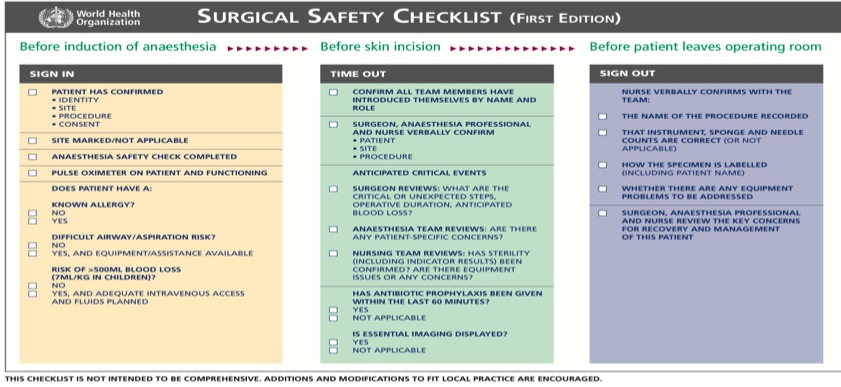 A Surgical Safety Checklist to Reduce Morbidity and Mortality in a Global PopulationNew England Journal of Medicine Volume 360(5):491-499January 29, 2009
[Speaker Notes: Bảng kiểm an toàn phẫu thuật]
TCYTTG: 10 mục tiêu thiết yếu của an toàn ngoại khoa
Phẫu thuật đúng BN, đúng vị trí
 Sử dụng những biện pháp đã biết nhằm hạn chế tác hại của GM trong khi giúp BN không bị đau
Cần nhận diện và chuẩn bị hiệu quả cho tình huống mất kiểm soát đường hô hấp hoặc chức năng hô hấp đe dọa tính mạng. 
 Cần nhận diện và chuẩn bị hiệu quả cho nguy cơ mất máu
 Tránh gây ra những phản ứng dị ứng hoặc tác dụng phụ của thuốc vốn đã biết là có nguy cơ cho BN
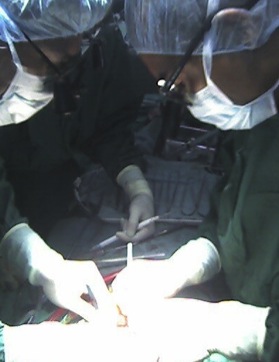 TCYTTG: 10 mục tiêu thiết yếu của an toàn ngoại khoa
Cần kiên định sử dụng những biện pháp đã biết nhằm hạn chế nguy cơ NK vêt mổ
Sẽ ngăn chặn việc sơ ý bỏ quên gạc hoặc dụng cụ trong vùng phẫu thuật
Sẽ đảm bảo việc định danh chính xác và an toàn các mẫu bệnh phẩm
Sẽ cung cấp và trao đổi chính xác những thông tin quan trọng của BN đảm bảo cho cuộc mổ diễn ra an toàn
 Các BV và hệ thống y tế công cần thiết lập việc theo dõi về năng lực, công suất và kết quả ngoại khoa
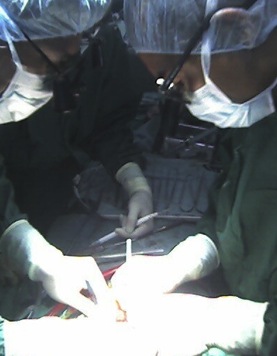 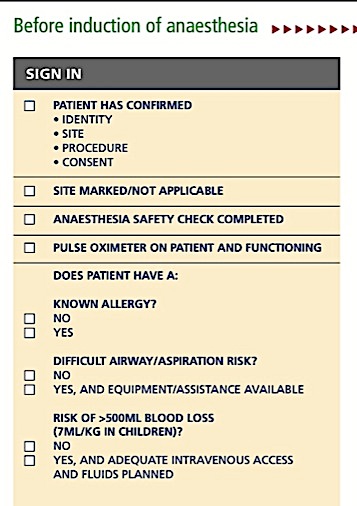 10 Essential Objectives of Safe Surgery

 correct patient, correct site
 prevent harm from anesthesia
 ensure airway and respiratory function
 prepare for risk of blood loss
 avoid allergic/adverse drug reactions
 minimize risk for surgical infection
 prevent retention of instruments/sponges
 identify surgical specimens
 communicate and exchange critical info
 surveillance of surgical capacity, 
 volume and results
[Speaker Notes: Tóm tắt lại 10 điềm thiết yếu trong 2 slides trên, trong đó 5 điểm đầu tiên nằm trong phần sign in của bảng kiểm]
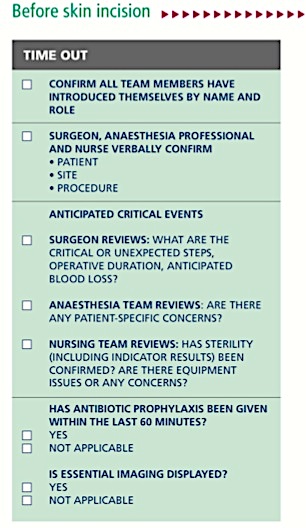 10 Essential Objectives of Safe Surgery
 correct patient, correct site
 prevent harm from anesthesia
 ensure airway and respiratory function
 prepare for risk of blood loss
 avoid allergic/adverse drug reactions
 minimize risk for surgical infection
 prevent retention of instruments/sponges
 identify surgical specimens
 communicate and exchange critical information
 surveillance of surgical capacity, 
 volume and results
[Speaker Notes: Các mục tiêu số 1, 6 và 9 nằm rải rác trong cột time out của bảng kiểm]
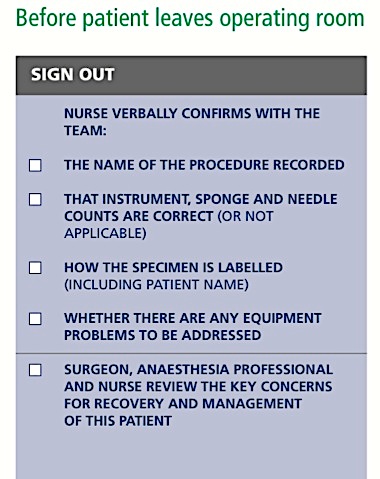 10 Essential Objectives of Safe Surgery
 correct patient, correct site
 prevent harm from anesthesia
 ensure airway and respiratory function
 prepare for risk of blood loss
 avoid allergic/adverse drug reactions
 minimize risk for surgical infection
 prevent retention of instruments/sponges
 identify surgical specimens
 communicate and exchange critical information
 surveillance of surgical capacity, 
 volume and results
[Speaker Notes: Mục tiêu số 7, 8 và 9 nằm ở cột sign out của bảng kiểm]
10 Essential Objectives of Safe Surgery
 correct patient, correct site
 prevent harm from anesthesia
 ensure airway and respiratory function
 prepare for risk of blood loss
 avoid allergic/adverse drug reactions
 minimize risk for surgical infection
 prevent retention of instruments/sponges
 identify surgical specimens
 communicate and exchange critical information
 surveillance of surgical capacity,      
       volume and results
[Speaker Notes: Vậy mục tiêu số 10 nằm ở đâu]
[Speaker Notes: Nó nằm trong “Những nguồn lực và môi trường ngoại khoa”, trong đó nói đến việc dự phòng NT vết mổ (rửa tay, dùng KS hợp lý…), an toàn GM (có mặt của BS GM, máy mê…), nhóm an toàn phẫu thuật…]
Bài báo được khuyến cáo ‘phải đọc’
[Speaker Notes: Cùng cố những vấn đề về chất lượng trong y tế ở các nước có thu nhập thấp và trung bình: Những câu hỏi cần lưu ý]
Bài báo được khuyến cáo ‘phải đọc’
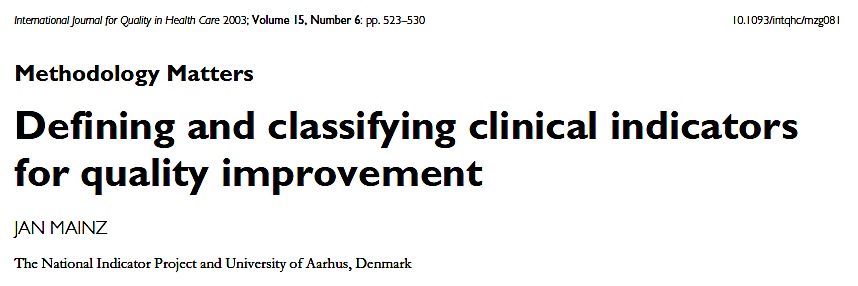 [Speaker Notes: Xác định và phân loại những chỉ dấu lâm sàng nhằm nâng cao chất lượng]
“Mục tiêu cuối cùng là quản lý chất lượng. Tuy nhiên bạn không thể quản lý chất lượng trừ khi bạn có cách để đo lường nó. Và bạn cũng không thể đo lường được chất lượng nếu bạn không theo dõi nó”
Florence Nightingale
Đưa một tổ chức lên  tầu là thử thách lớn nhất!
Hãy là người lái tàu!
Cảm ơn ( Maraming Salamat Po )florianrnuevo@gmail.com